МАТЕМАТИЧЕСКАЯ ПОДГОТОВКА ДОШКОЛЬНИКОВ
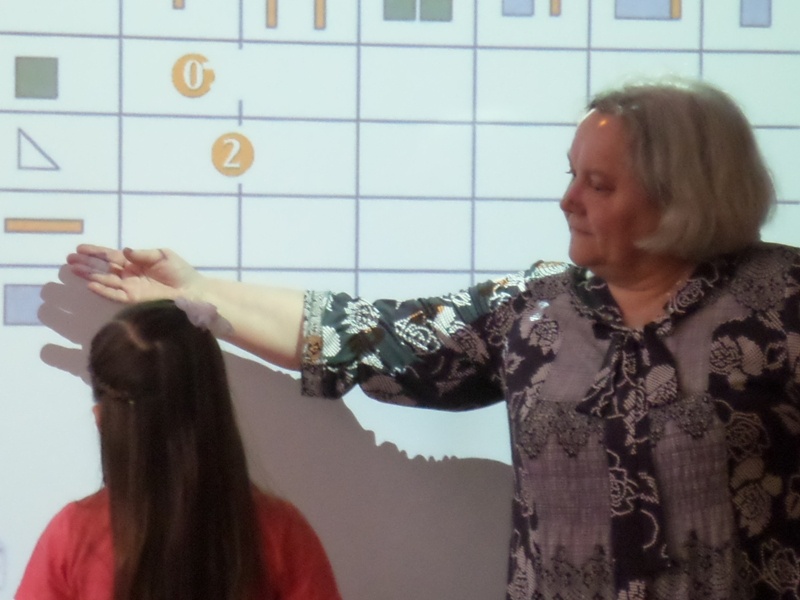 Математика - мощный фактор интеллектуального развития ребенка, формирования его познавательных и творческих способностей.
В современных обучающих программах начальной школы важное значение придается логической составляющей. Развитие логического мышления ребенка подразумевает формирование логических приемов мыслительной деятельности, а также умения понимать и прослеживать причинно-следственные связи явлений и умения выстраивать простейшие умозаключения на основе причинно-следственной связи.
Учебники математики современных систем построены таким образом, что уже на первых уроках ребенок должен использовать умения сравнивать, классифицировать, анализировать и обобщать результаты своей деятельности.
 Не следует думать, что развитое логическое мышление - это природный дар, с наличием или отсутствием которого следует смириться. Существует большое количество исследований, подтверждающих, что развитием логического мышления можно и нужно заниматься (даже в тех случаях, когда природные задатки ребенка в этой области весьма скромны).
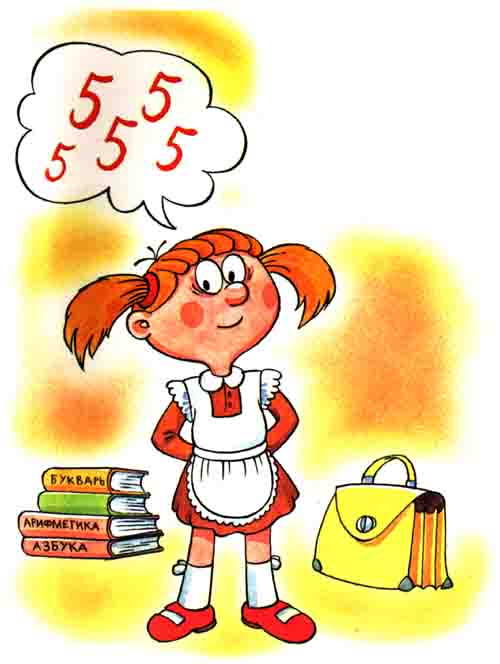 Дошкольники должны уметь называть: 
-предмет, расположенный левее (правее),
 выше (ниже) данного предмета, над (под, за) данным предметом, между двумя предметами

-числа от 1 до 10 в прямом и в обратном порядке; соседи числа

-фигуру, изображенную на рисунке (круг, квадрат, треугольник, точка, овал, прямая линия)

-состав чисел первого десятка с опорой на счетный материал
Числовые домики отлично помогают окончательно понять и закрепить в знаниях ребенка понятие о составе любого числа, а также развить навык устного счета
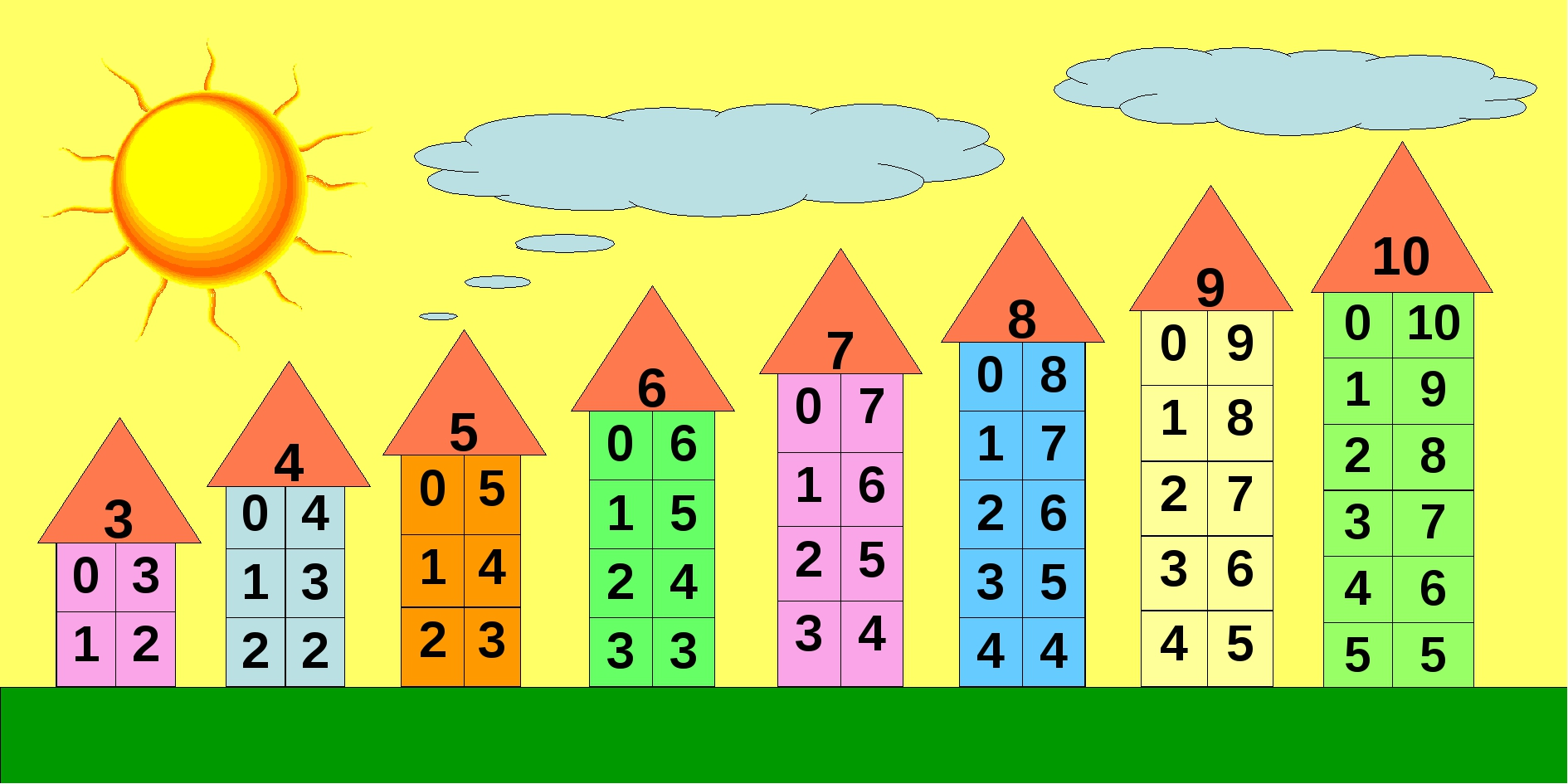 Различать: 
-число и цифру
-знаки арифметических действий (+, –,)
-многоугольники: треугольник,
 квадрат, четырехугольник,
 пятиугольник; 

Сравнивать: 
-предметы с целью выявления в них сходства и различия
-предметы по форме, по размерам (больше, меньше)
-два числа, характеризуя результат сравнения словами «больше”, “меньше”
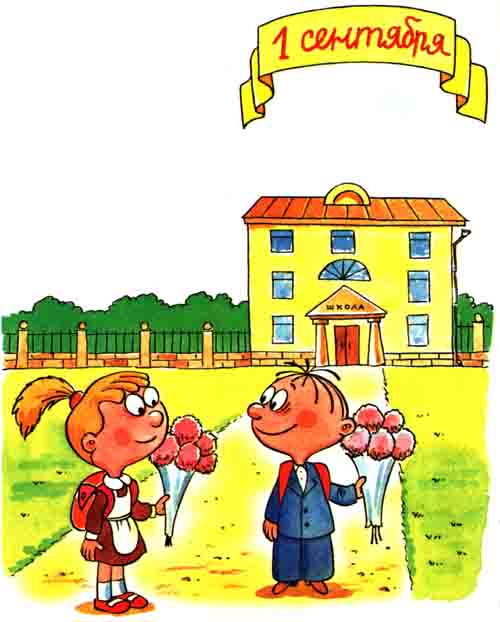 Развиваем  логическое мышление ребенка:
-Помогаем находить «лишний» предмет в ряду
Учим называть группу предметов одним словом
Учим делить на группы
Составляем простейшие закономерности
Решаем головоломки и
 ребусы
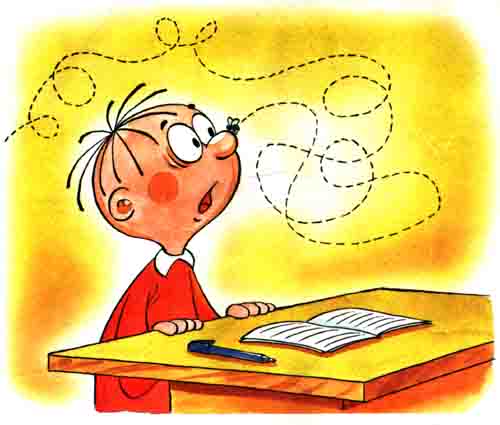 Развиваем представления 
о величине и форме:
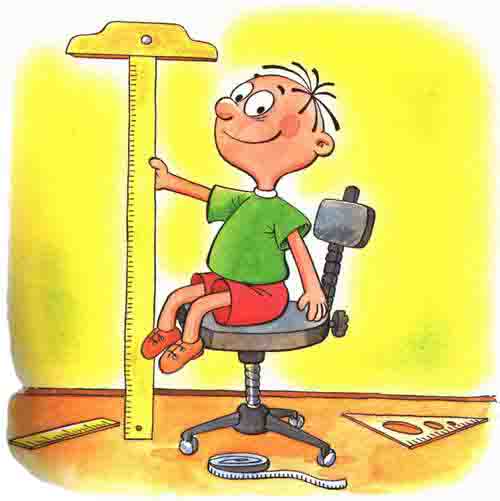 -Учим раскладывать предметы
 разной длины, ширины, высоты в возрастающем или убывающем порядке
– Объясняем порядок расположения предметов и соотношение между ними
– Учим сравнивать два предмета по величине (длине, ширине, высоте) с помощью условной меры, равной одному из сравниваемых предметов
– Развиваем умения на глаз определять величину предметов: длиннее (короче), выше (ниже), шире (уже) образца и равные ему
Готовим ребенка к моделирующей деятельности посредством простых конструктивных действий:
-Учим составлять фигуры из частей и разбивать фигуры на части
Помогаем конструировать из счетных  палочек (геометрические фигуры,
 буквы, цифры, рисунки на плоскости).
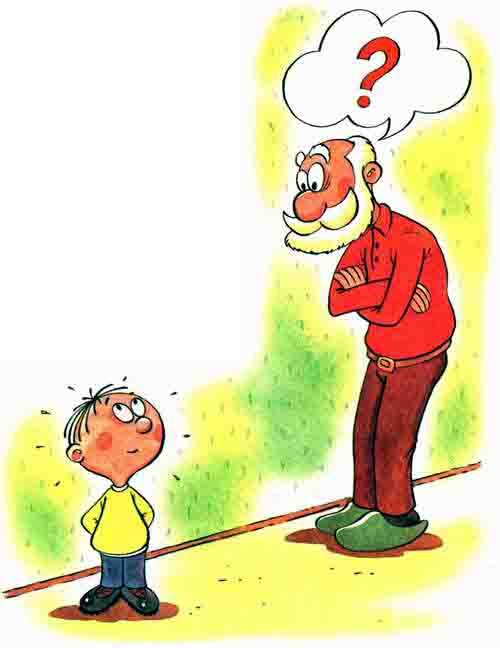 Развиваем умения ориентироваться в пространстве:
– Закрепляем и расширяем пространственные представления: слева, права, вверху, внизу, впереди, перед, за, между, рядом.

– Учим ориентироваться на листе бумаги (слева, справа, вверху, внизу, в середине).

– Знакомим с тетрадью в клетку.

–Развиваем умения ориентироваться 
на листе бумаги в клетку (от, до, над, под).

– Вместе пишем графические диктанты.
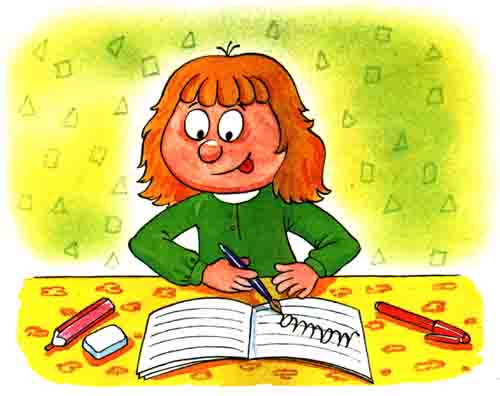 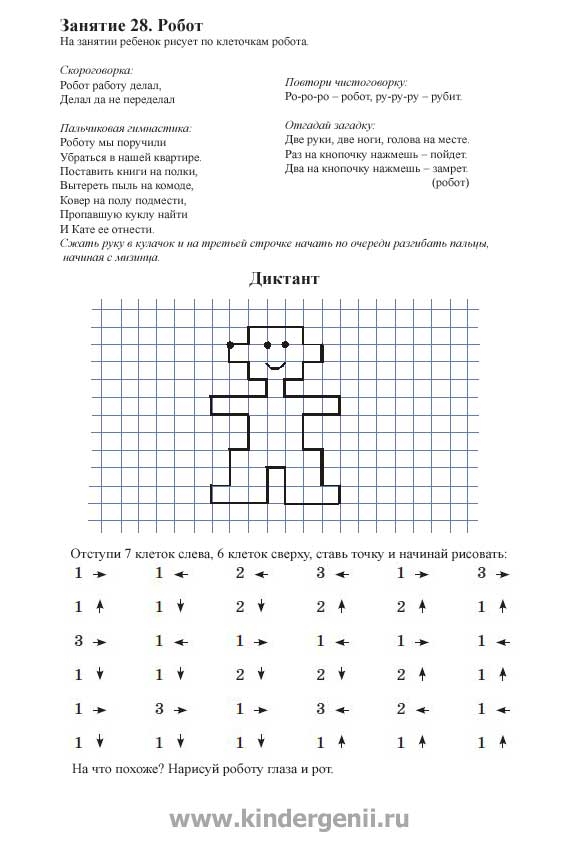 Найди два одинаковых зонтика
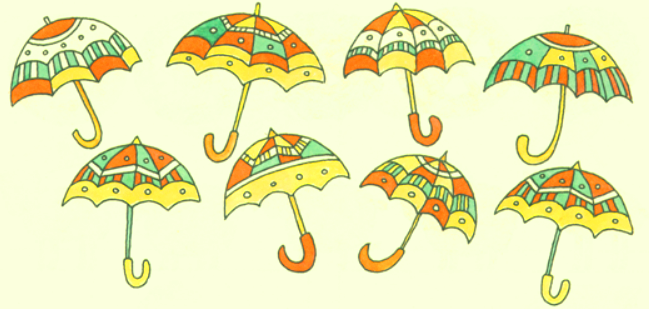 Найди у каждого кораблика деталь, отличающую его от других
Найди 10 различий
У каждого из этих предметов есть смысловая пара, кроме одного. Что это за предмет?
Бабушка связала внукам 6 носочков. Сколько внуков у бабушки?
Два друга шли до школы 10 минут. 
Сколько минут шёл каждый из друзей?
Игры от BrainApps. Сервис предлагает свыше 100 тренажеров, позволяющих развивать и совершенствовать интеллектуальные способности. Зарегистрировавшись на сайте, выберите необходимую категорию игр
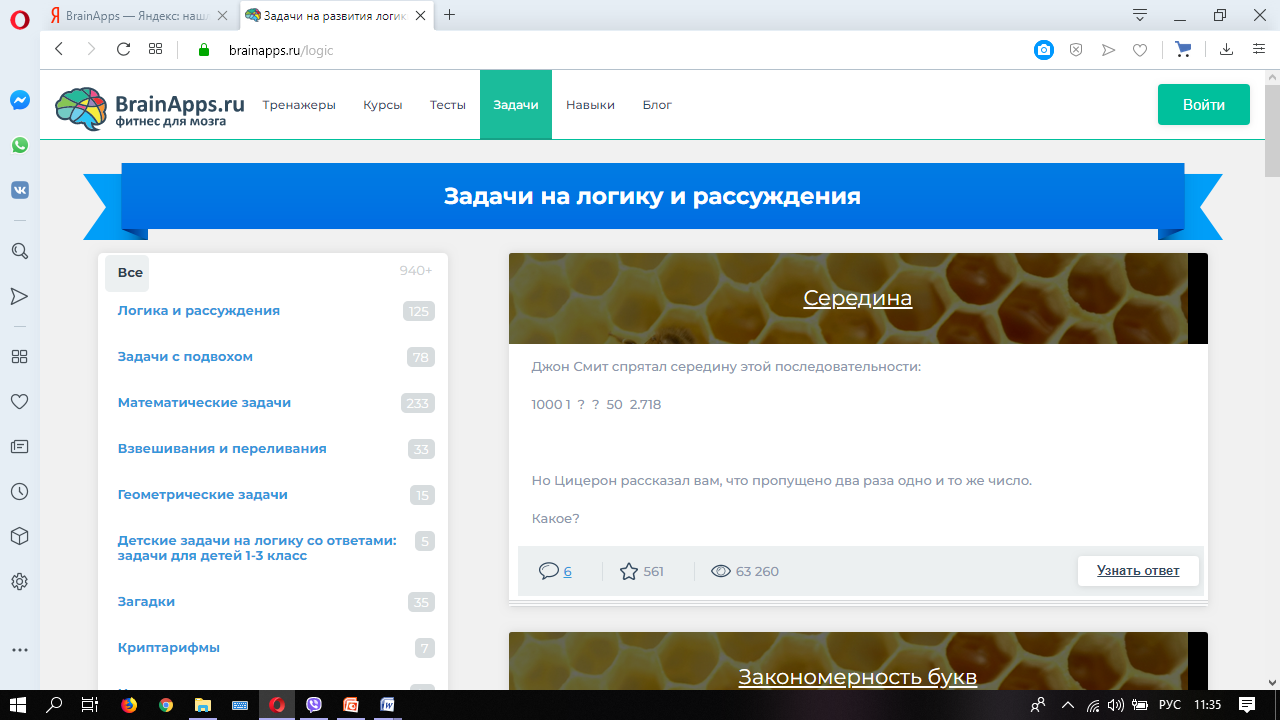 Воспитываем у дошкольника интерес к самому процессу познания, к преодолению трудностей, стоящих на этом пути, к самостоятельному поиску решений. 
Не занимаемся 
с ребенком, 
а играем с ним!
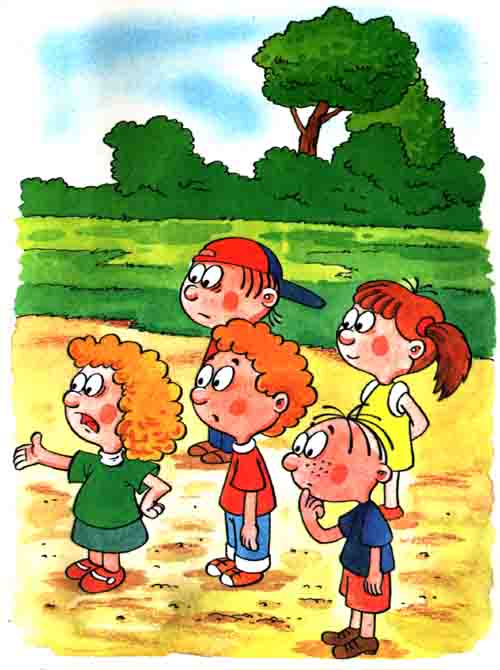 УЧИМ РЕБЕНКА
СЛУШАТЬ И СЛЫШАТЬ,
СМОТРЕТЬ И ВИДЕТЬ, ДУМАТЬ И ВДУМЫВАТЬСЯ!

УСПЕХОВ ВАМ 
И ТЕРПЕНИЯ!